Đặt vấn đề
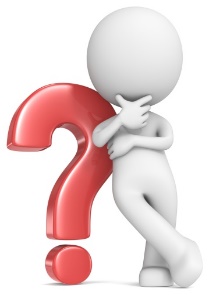 Làm thế nào để xác định suất điện động và điện trở trong của pin?
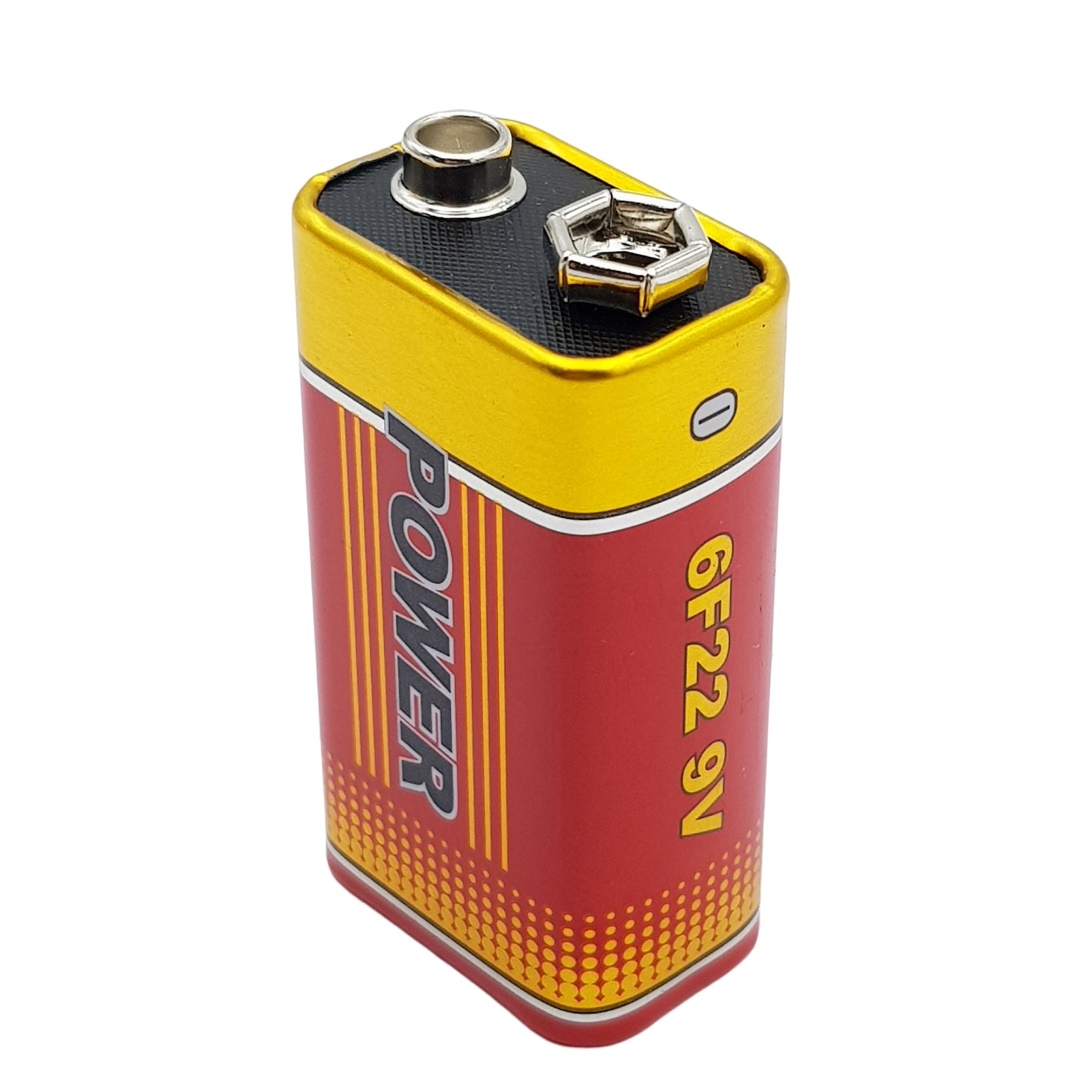 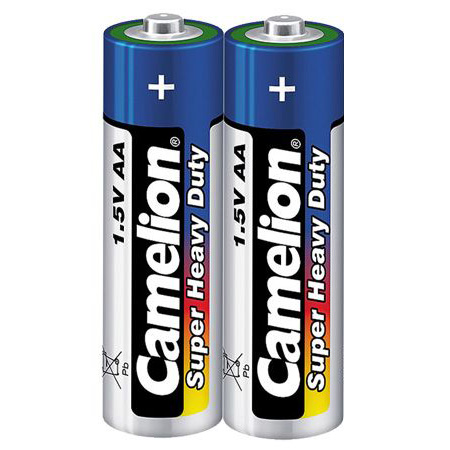 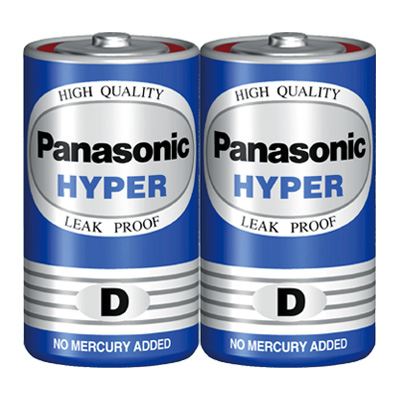 Bài 26:
Thực hành: 
ĐO SUẤT ĐIỆN ĐỘNG VÀ ĐIỆN TRỞ TRONG CỦA PIN ĐIỆN HÓA
Chỉ ra các dụng cụ thí nghiệm tương ứng ở hình dưới
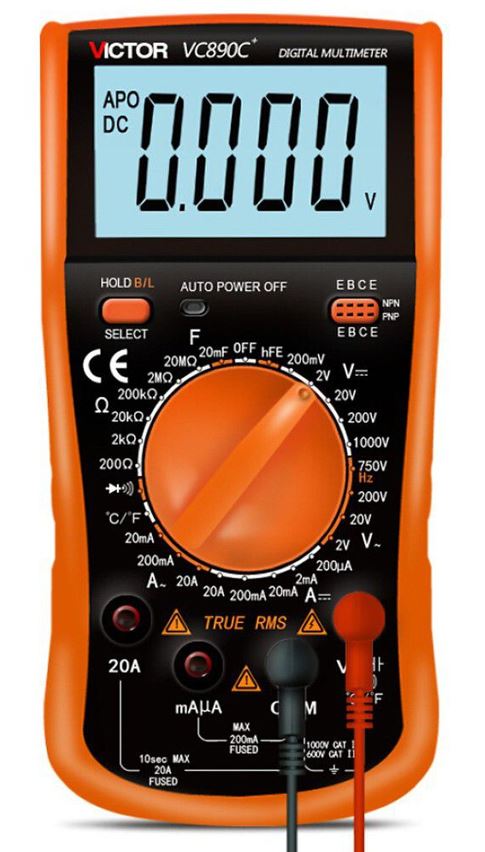 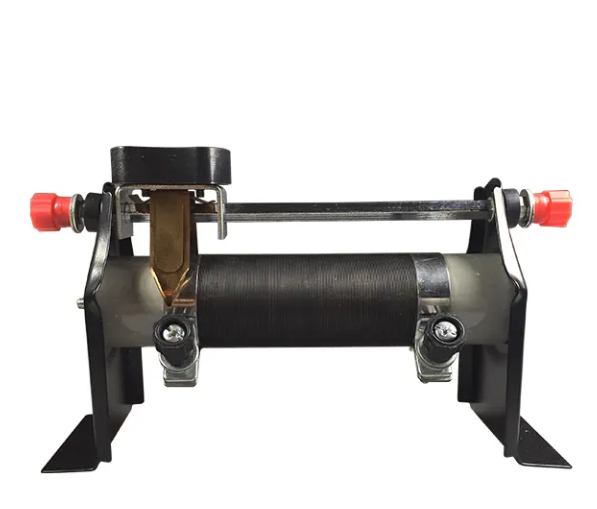 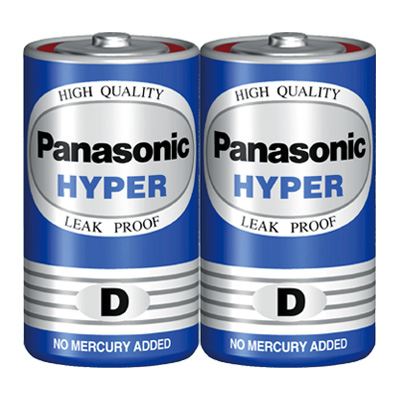 I
Dụng cụ thí nghiệm
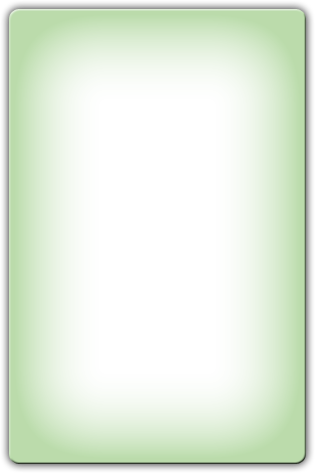 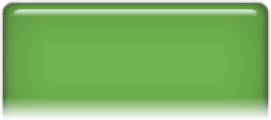 Pin
Biến trở
Đồng hồ đo 
điện đa năng
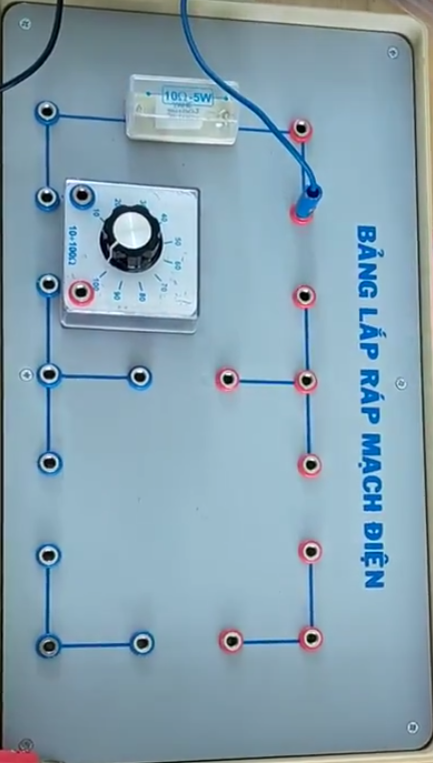 Chỉ ra các dụng cụ thí nghiệm tương ứng trên hình dưới
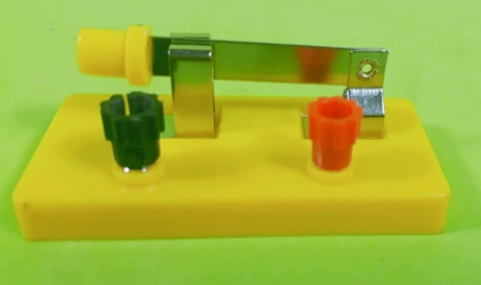 I
Dụng cụ thí nghiệm
Dây
nối
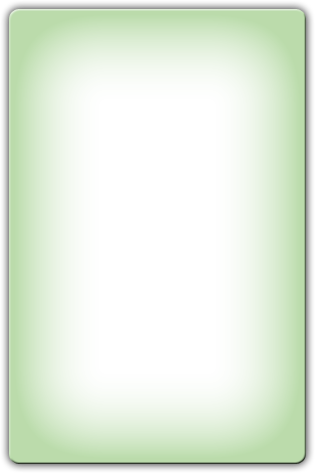 Công tắc
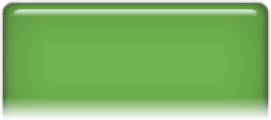 Bảng lắp mạch
Biến trở
Điện trở bảo vệ
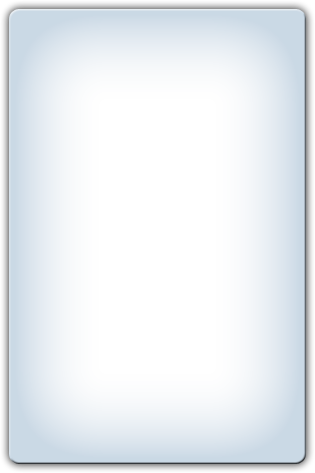 Nhiệm vụ: thảo luận và báo cáo
a, Có thể sử dụng đồng hồ đo điện đa năng để đo trực tiếp suất điện động của nguồn điện và điện trở trong của nguồn không? Tại sao?
b, Để xác định suất điện động và điện trở trong của một pin cần đo các đại lượng nào?
c, Thiết kế phương án TN để đo suất điện động và điện trở trong của pin điện hóa.
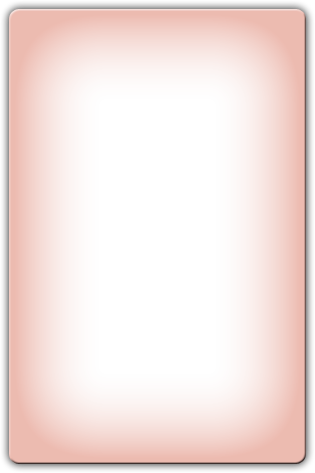 II
Thiết kế phương án thí nghiệm
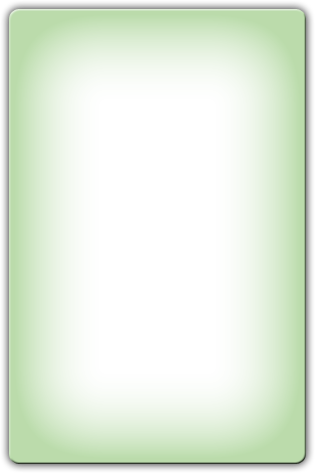 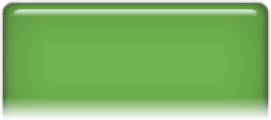 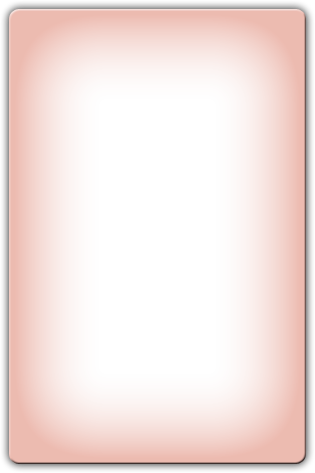 II
Thiết kế phương án thí nghiệm
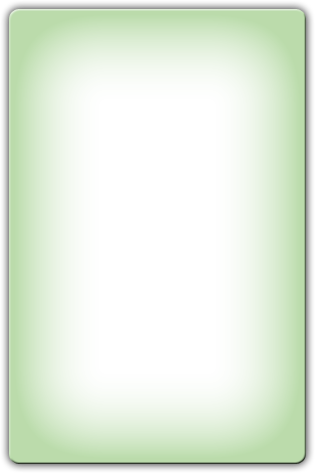 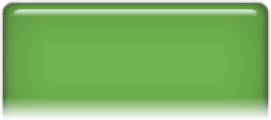 Nhiệm vụ:
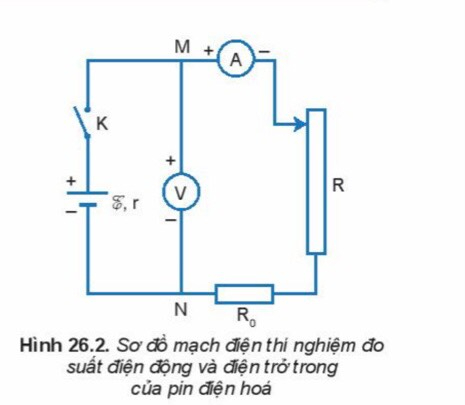 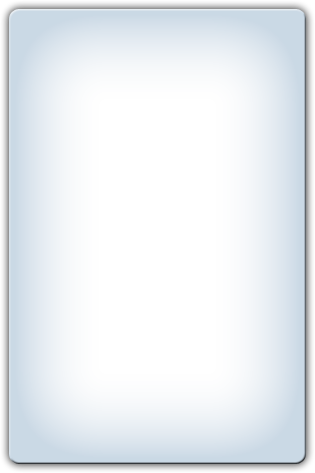 Chọn phương án thí nghiệm, điều chỉnh dụng cụ đo, mắc mạch điện và tiến hành thí nghiệm
III
Tiến hành thí nghiệm
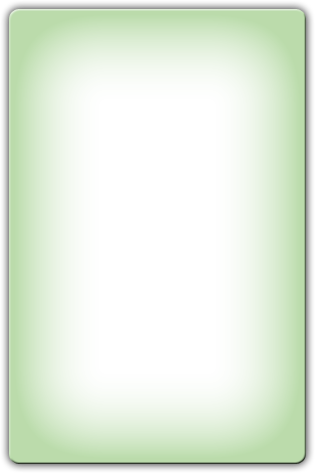 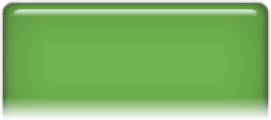 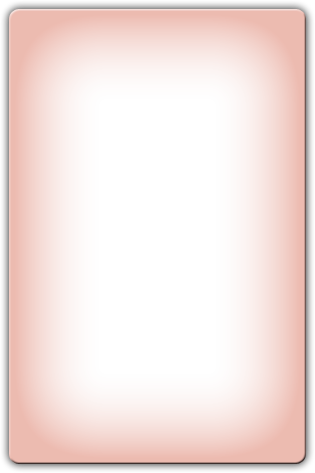 Chú ý: an toàn khi tiến hành thí nghiệm và đo số liệu
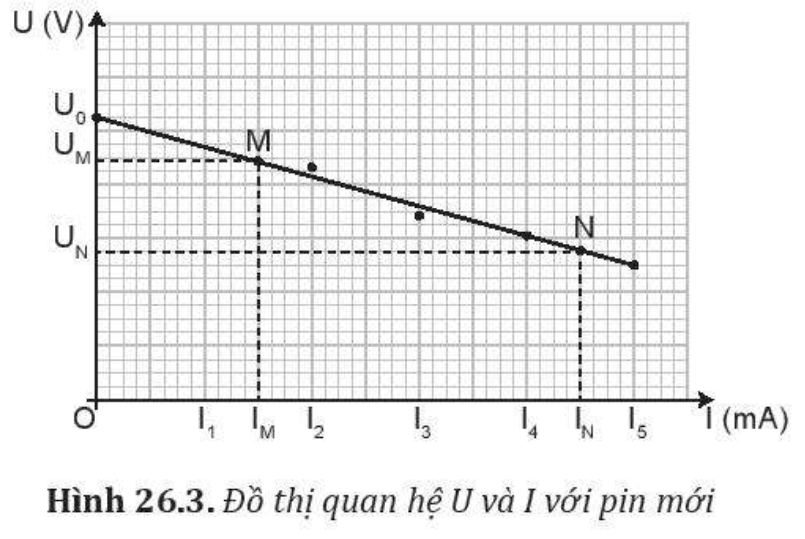 III
Kết quả thí nghiệm
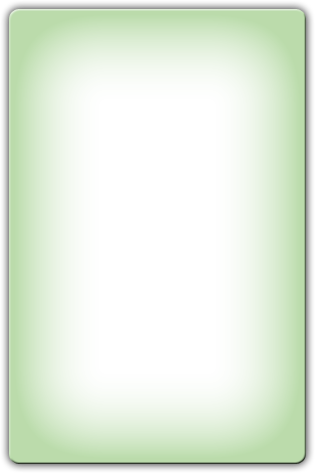 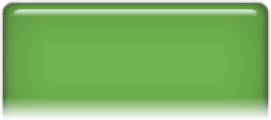 Củng cố
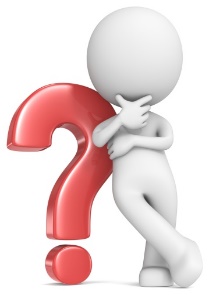 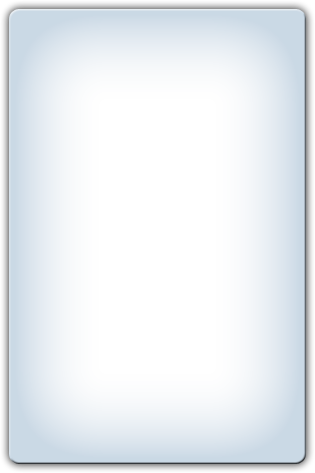 Câu 1: Khi thực hành đo suất điện động và điện trở trong của pin điện hóa. Dụng cụ thí nghiệm gồm nguồn pin mắc nối tiếp với ampe kế, biến trở con chạy và điện trở R0 thành mạch kín, một vôn kế mắc song song vào hai cực của nguồn pin. Tác dụng chủ yếu của điện trở R0 là: 
      A. bảo vệ không cho dòng điện qua vôn kế để tránh sai số phép đo
      B. làm tăng chỉ số am pe kế
      C. làm giảm số chỉ vôn kế
      D. bảo vệ nguồn pin tránh hiện tượng đoản mạch.
Củng cố
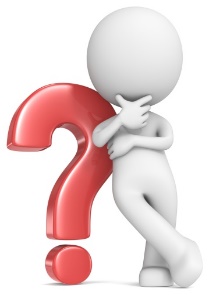 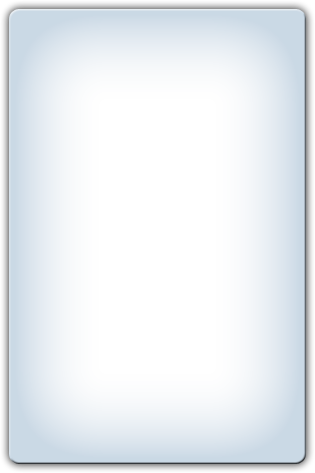 Câu 2: Đo suất điện động của nguồn điện người ta có thể dùng cách nào sau đây?
      A. Mắc nguồn điện với một điện trở đã biết trị số và một ampe kế tạo thành một mạch kín. Dựa vào số chỉ của ampe kế cho ta biết suất điện động của nguồn điện.
     B. Mắc nguồn điện với một điện trở đã biết trị số tạo thành một mạch kín, mắc thêm vôn kế vào hai cực của nguồn điện. Dựa vào số chỉ của vôn kế cho ta biết suất điện động của nguồn điện.
     C. Mắc nguồn điện với một điện trở có trị số rất lớn và một vôn kế tạo thành một mạch kín. Dựa vào số chỉ của vôn kế cho ta biết suất điện động của nguồn điện.
     D. Mắc nguồn điện với một vôn kế có điện trở rất lớn tạo thành một mạch kín. Dựa vào số chỉ của vôn kế cho ta biết suất điện động của nguồn điện.
Củng cố
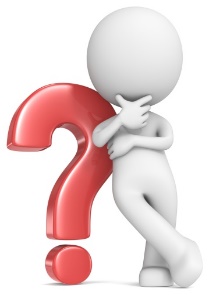 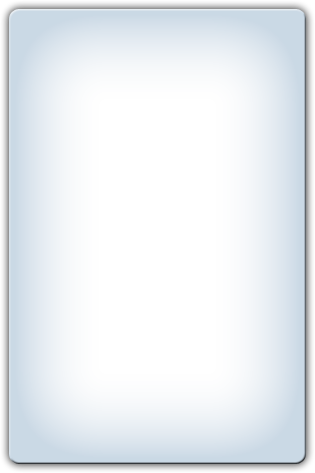 Câu 3: Dụng cụ nào sau đây không dùng trong thí nghiệm xác định suất  điện động và điện trở trong của nguồn?
A. Pin điện hóa;
B. đồng hồ đa năng hiện số;
C. dây dẫn nối mạch;
D. thước đo chiều dài.
Câu 4: Có thể mắc nối tiếp vôn kể với pin để tạo thành mạch kín mà không mắc nối tiếp mili ampe kế với pin để tạo thành mạch kín vì
A. Điện trở của vôn kế lớn nên dòng điện trong mạch kín nhỏ, không gây ảnh hưởng đến mạch. Còn miliampe kế có điện trở rất nhỏ, vì vậy gây ra dòng điện rất lớn làm hỏng mạch.
B. Điện trở của miliampe kế rất nhỏ nên gây sai số lớn.
C. Giá trị cần đo vượt quá thang đo của miliampe kế.
D. Kim của miliampe kế sẽ quay liên tục và không đọc được giá trị cần đo.
VẬN DỤNG
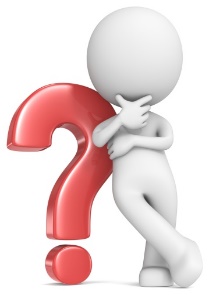 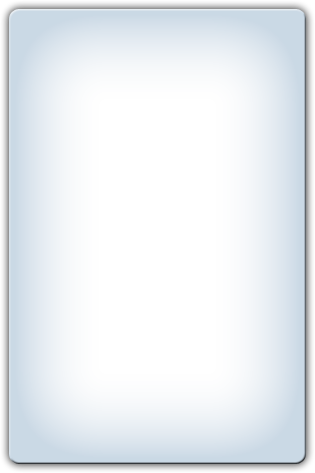 Tìm hiểu và trả lời các câu hỏi:
- Tại sao pin điện hóa dùng một thời gian suất điện động lại giảm?
- Điều gì xảy ra khi ta dùng dây nối 2 cực của pin điện hóa lại với nhau và để trong khoảng thời gian dài?
Tài liệu được chia sẻ bởi Website
https://www.vnteach.com
Một sản phẩm của cộng đồng facebook Thư Viện VnTeach.Com
https://www.facebook.com/groups/vnteach/
https://www.facebook.com/groups/thuvienvnteach/